Module 2: Mandated Tasks of United Nations Peacekeeping Operations
Lesson
2.6
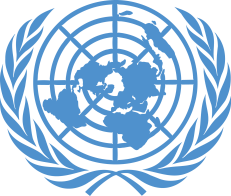 Women, Peace and Security
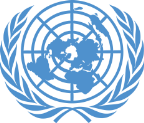 Aim 

To a) introduce the theme of women, peace and security and b) link a gender perspective to effective mandate implementation.
UN Core Pre-Deployment Training Materials 2016
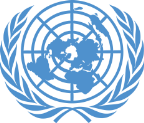 Relevance 

Peacekeeping personnel:
Protect and promote women’s human rights
Protect women from sexual violence
Role model gender equality
UN Core Pre-Deployment Training Materials 2016
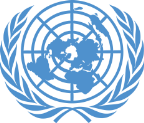 Learning Outcomes 

Learners will:
Explain different impact of conflict on women and girls, men and boys
Explain how women are victims of conflict and key partners for peacekeeping and peacebuilding
Explain “gender mainstreaming” and importance
Describe how peacekeeping personnel help protect women and support gender equality
UN Core Pre-Deployment Training Materials 2016
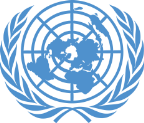 Learning Overview
Definitions
The Impact of Conflict on Women and Girls, Men and Boys
The Importance of a Gender Perspective
The Importance of Gender Equality
UN Actors Leading in Women, Peace and Security
DPKO/DFS Policy on Gender Equality
Gender Equality in UN Peacekeeping
Roles and Responsibilities
What Individual Peacekeeping Personnel Can Do
UN Core Pre-Deployment Training Materials 2016
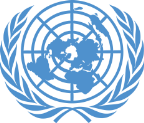 Definitions
1
UN Core Pre-Deployment Training Materials 2016
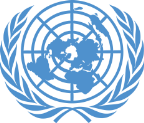 Definitions
2
UN Core Pre-Deployment Training Materials 2016
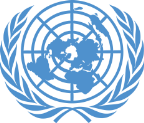 Definitions
3
UN Core Pre-Deployment Training Materials 2016
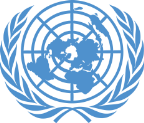 The Impact of Conflict on 
Women and Girls, Men and Boys
Experienced differently	
Women and girls highly disadvantaged, heightened risk of violence
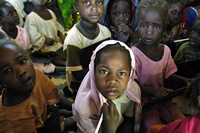 4
UN Core Pre-Deployment Training Materials 2016
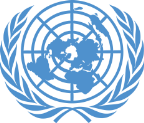 The Impact of Conflict on 
Women and Girls, Men and Boys
Women and girls more vulnerable due to social inequalities
Sexual violence and exploitation – rape, sexual slavery, enforced prostitution, trafficking
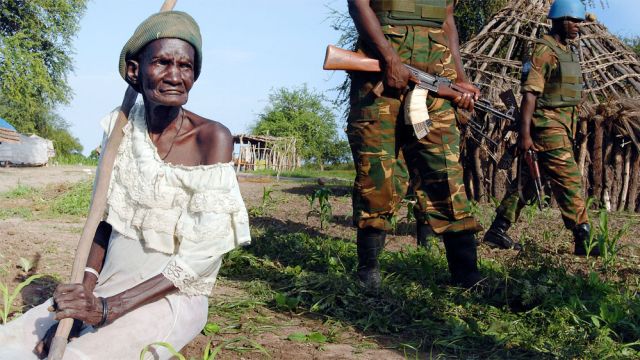 5
UN Core Pre-Deployment Training Materials 2016
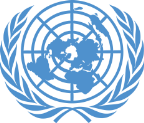 The Impact of Conflict on 
Women and Girls, Men and Boys
Women and girls:
Victims in conflict
Key actors in conflict resolution and peace
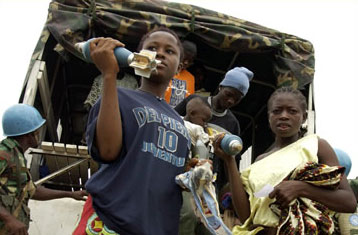 6
UN Core Pre-Deployment Training Materials 2016
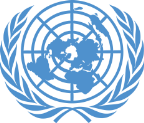 Importance of a Gender Perspective
To understand impact of planned action for women and men
Gender equality is the goal
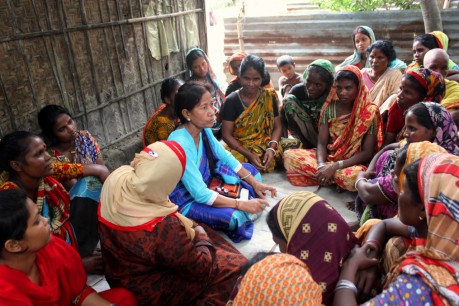 7
UN Core Pre-Deployment Training Materials 2016
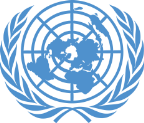 Importance of Gender Equality
Important goal in itself – an issue of human rights and social justice
Critical role of women and girls in peace and security – sources of authority, information, change
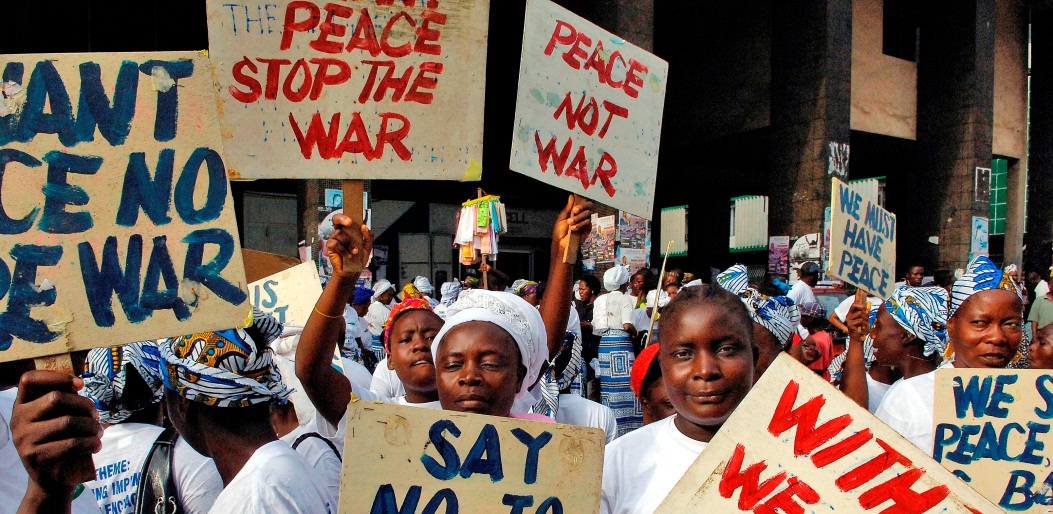 8
UN Core Pre-Deployment Training Materials 2016
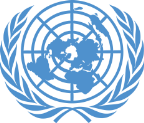 Legal Framework for Gender Equality
IHRL
Convention on the Elimination of all Forms of Discrimination Against Women (CEDAW, 1997)
Agreed Conclusions of ECOSOC Coordination Segment on Gender Mainstreaming (1997)
Beijing Platform for Action (1995)
Windhoek Declaration and Namibia Plan of Action (2000)
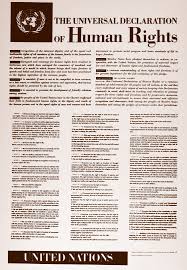 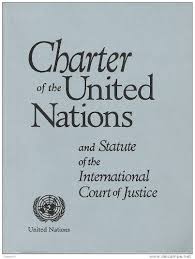 9
UN Core Pre-Deployment Training Materials 2016
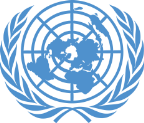 Legal Framework for Gender Equality
Security Council resolutions on Women, Peace and Security – 1325 (2000)
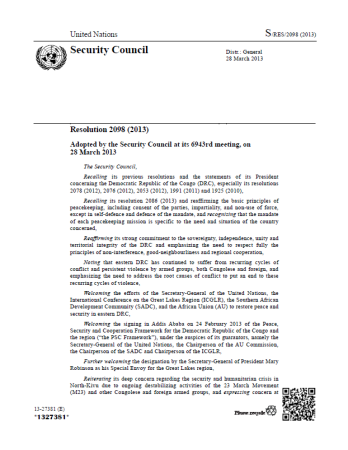 10
UN Core Pre-Deployment Training Materials 2016
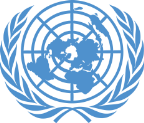 UN Actors Leading in Gender Equality
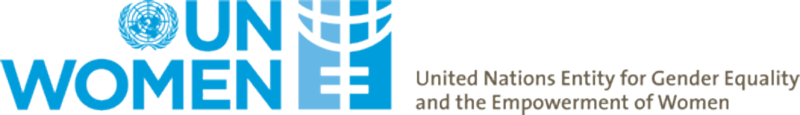 11
UN Core Pre-Deployment Training Materials 2016
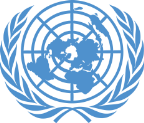 DPKO/DFS Policy on Gender Equality
Principles for gender equality:
Inclusiveness
Non-discrimination
Gender balance
Efficiency
Mainstream gender 
perspective in all plans, 
policies, activities, analysis, 
reports
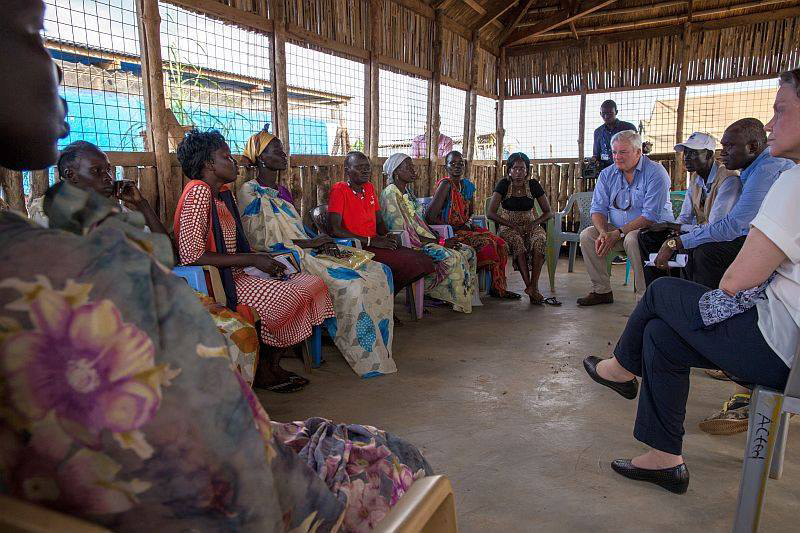 12
UN Core Pre-Deployment Training Materials 2016
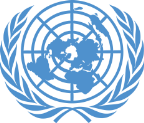 Gender Equality in UN Peacekeeping
Increase number of women
Address inequality in policy and practice
Advise on women-specific impacts of mission actions
Work with national partners to 
address women’s and girls’ 
needs, rights
Work directly with women and 
girls – voices heard, capacities 
tapped into
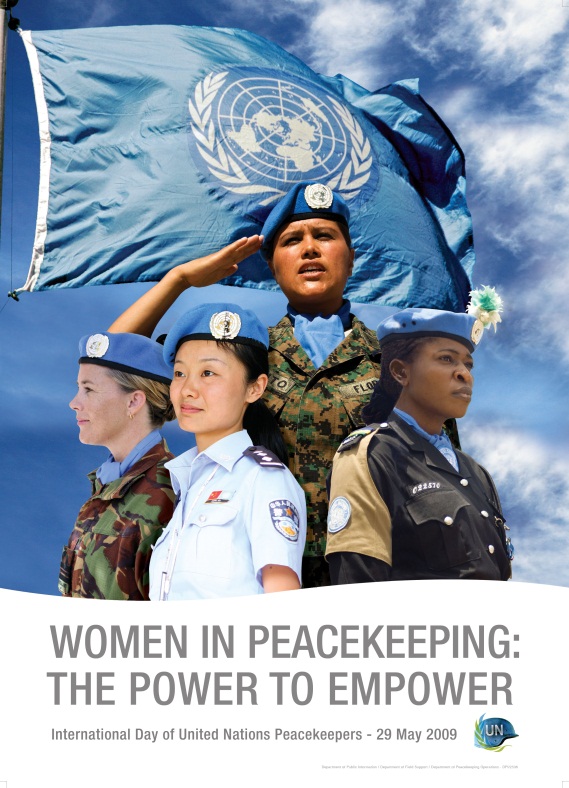 13
UN Core Pre-Deployment Training Materials 2016
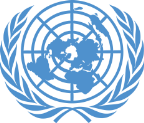 Roles and Responsibilities
Gender Adviser
Advise mission leadership and components
Mainstream gender perspectives
Capacity building of national and local partners
Coordination with UN partners
Develop and oversee the delivery of training on gender mainstreaming and SGBV
Coordination with Women Protection Advisers
Protection

Empowerment
Goal
14
UN Core Pre-Deployment Training Materials 2016
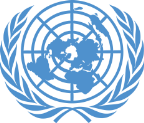 Related Roles
Gender Focal Points
Women Protection Advisers
Women Focal Points
15
UN Core Pre-Deployment Training Materials 2016
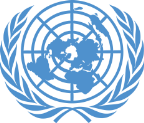 WPS Agenda
16
UN Core Pre-Deployment Training Materials 2016
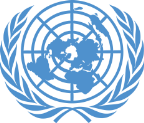 Other Mission Components
17
UN Core Pre-Deployment Training Materials 2016
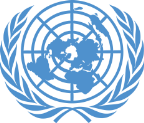 Other Mission Components
Work on Reintegration of Ex-Combatants
Consult with women separately
Take into account dependents
Take women’s needs into consideration
Keep informed about specific initiatives for women and girls
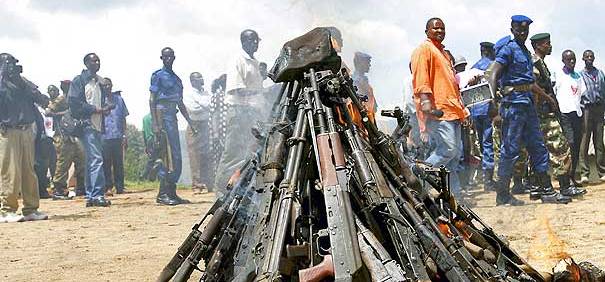 18
UN Core Pre-Deployment Training Materials 2016
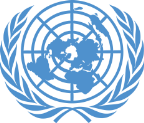 Other Mission Components
Work with Refugees and Internally Displaced Persons
Be aware of different numbers of women, men, girls, boys
Assess different needs, threats for women and children
Disaggregate data by sex and age
Ensure different 
programmes, activities 
for men and women
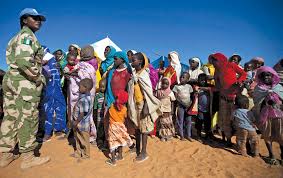 19
UN Core Pre-Deployment Training Materials 2016
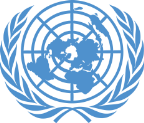 Other Mission Components
Supporting Rule of Law
Know different numbers of women and men
Talk to women and women’s groups on threats to safety
Ensure programmes address concerns of women and men equally
Encourage equal 
representation of women 
and men
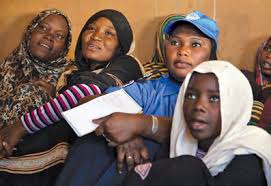 20
UN Core Pre-Deployment Training Materials 2016
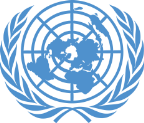 Other Mission Components
Work Related to Economic Opportunities
Investigate challenges in access to social services
Ensure equal access to economic opportunities
Investigate women’s challenges to access
Work with partners for creative short and long term solutions
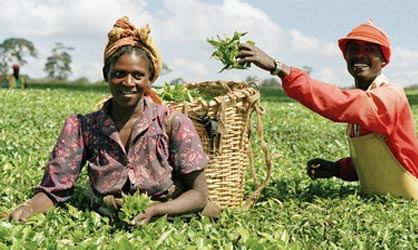 21
UN Core Pre-Deployment Training Materials 2016
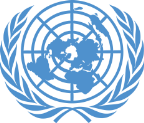 What Individual Peacekeeping Personnel Can Do
Promote equality
Observe carefully
Investigate properly
Report accurately
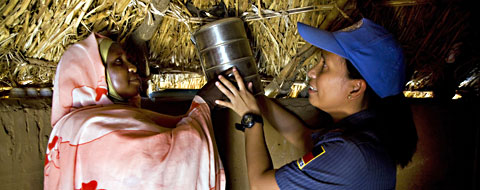 22
UN Core Pre-Deployment Training Materials 2016
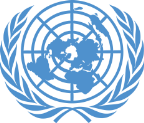 Summary of Key Messages

Different impact of conflict on women and girls, men and boys
How women are victims of conflict and key partners for peacekeeping and peacebuilding
“Gender mainstreaming” and importance
How peacekeeping personnel help protect women and support gender equality
UN Core Pre-Deployment Training Materials 2016
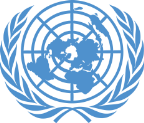 Questions
UN Core Pre-Deployment Training Materials 2016
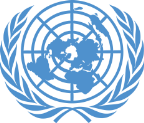 Learning Activity

Learning Evaluation
UN Core Pre-Deployment Training Materials 2016